Cytologie a morfologie bakteriíBlok č. 2
Irena Burdíková
Použité kmeny
Bacillus sphaericus CCM 1615
Nocardia carnea CCM 2756
Rhodococcus erythropolis CCM 277
Streptomyces griseus CCM 3362
Průkaz a hodnocení morfologie endospor v nativním preparátu
Prokazujeme tvorbu spor a dokumentujeme jejich morfologii a morfologii sporulující buňky v nativním preparátu hodnoceném ve fázovém kontrastu a v Nomarského DIC.
Příprava preparátu

Na podložní sklíčko kápneme kapku sterilní vody a do ní kličkou přeneseme malé množství kultury (1/4 kličky) ze šikmého agaru (ev. z Petriho misky).
Opatrně resuspendujeme.  
Preparát překryjeme krycím sklíčkem, sklíčko v rozích zakápneme parafinem a mikroskopujeme ve fázovém kontrastu a v Nomarského DIC.
Bacillus sphaericus CCM 1615
	(doba kultivace 48 hod.)
	- fázový kontrast			- Nomarského kontrast
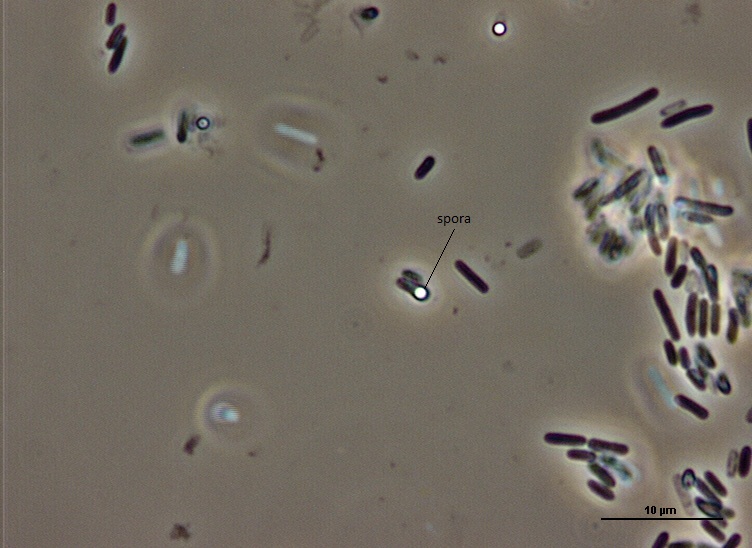 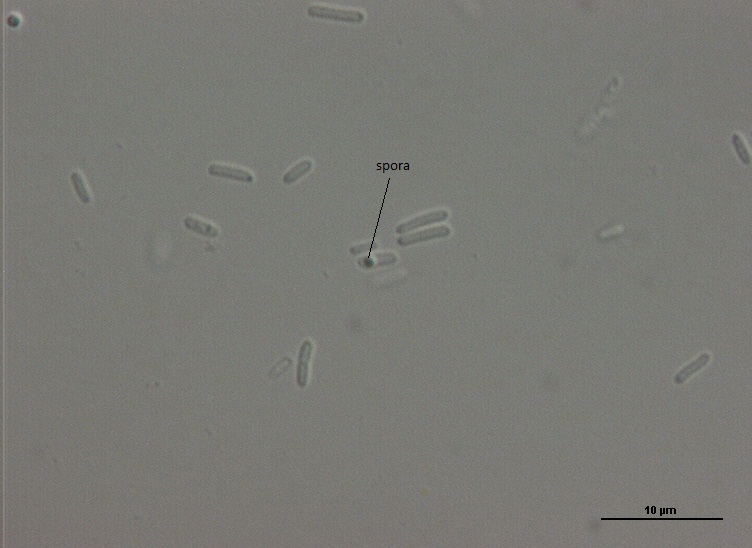 Sklíčkové kultury
vlhké komůrky – kultivace na podložním sklíčku
ve sterilní Petriho misce s vodou
agar je vyříznut z misky nebo napipetován
Nocardia carnea  CCM 2756
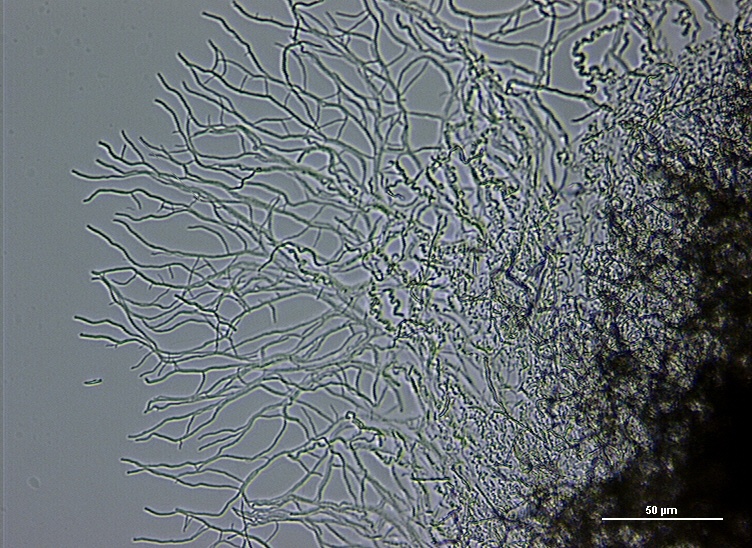 Sklíčkové kultury
na krycím sklíčku – zapíchnuté pod úhlem 45°
Nocardia carnea  CCM 2756
-substrátové mycelium		-vzdušné mycelium
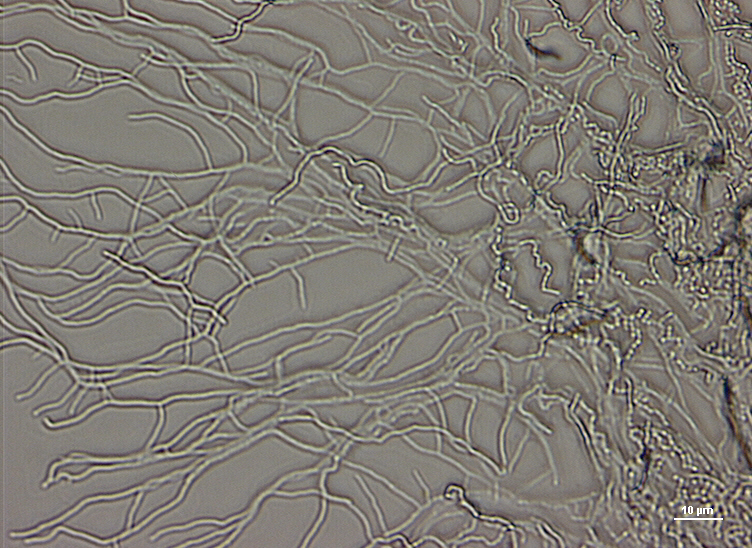 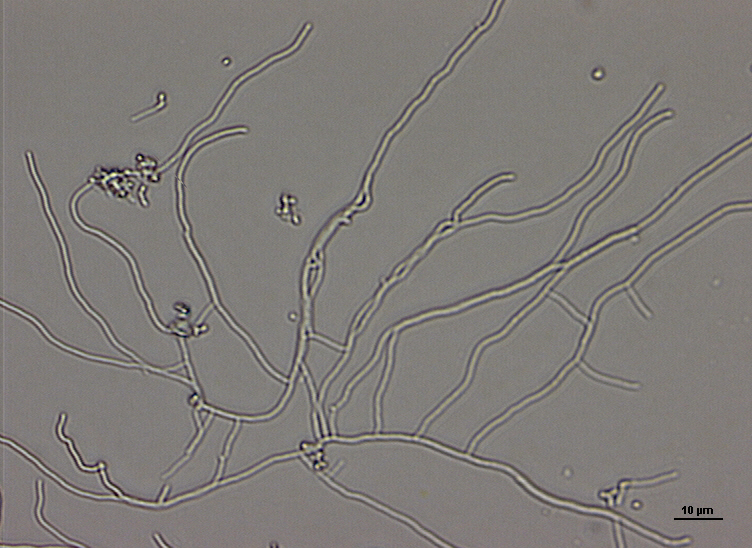 Rhodococcus erythropolis CCM 277
-substrátové mycelium		-vzdušné mycelium
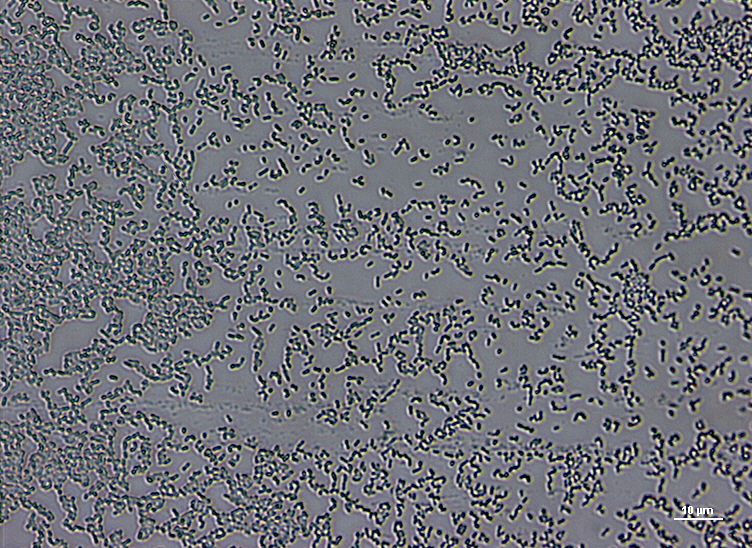 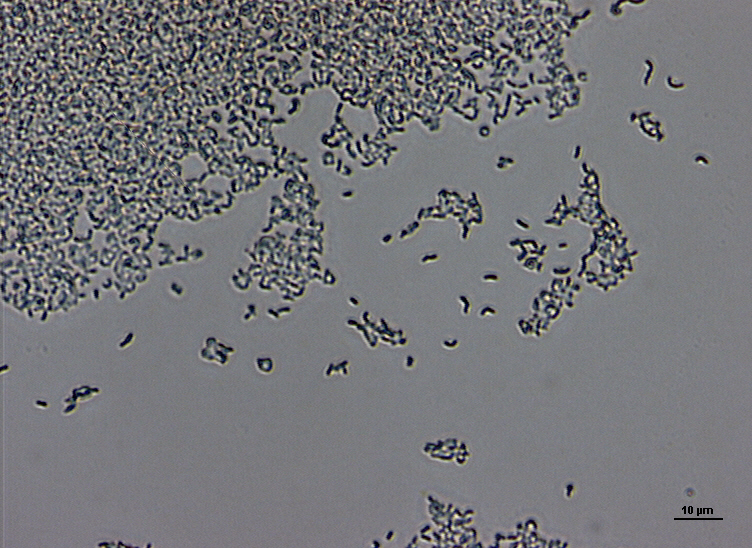 Streptomyces griseus CCM 3362
-substrátové mycelium		-vzdušné mycelium
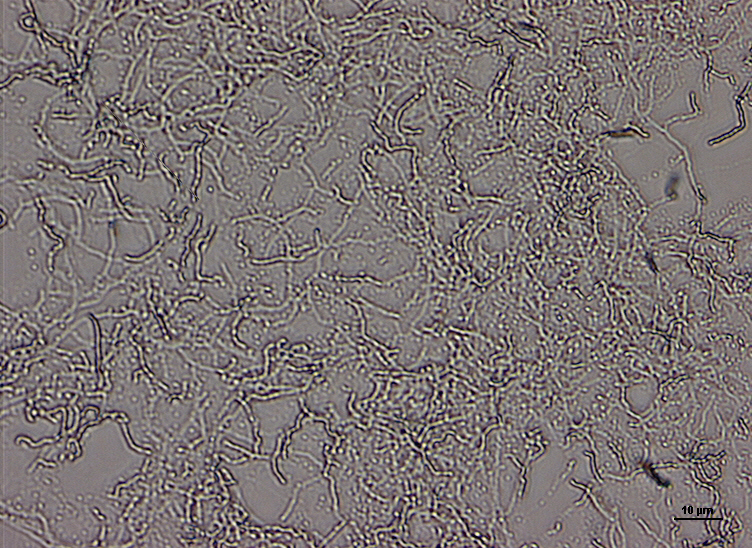 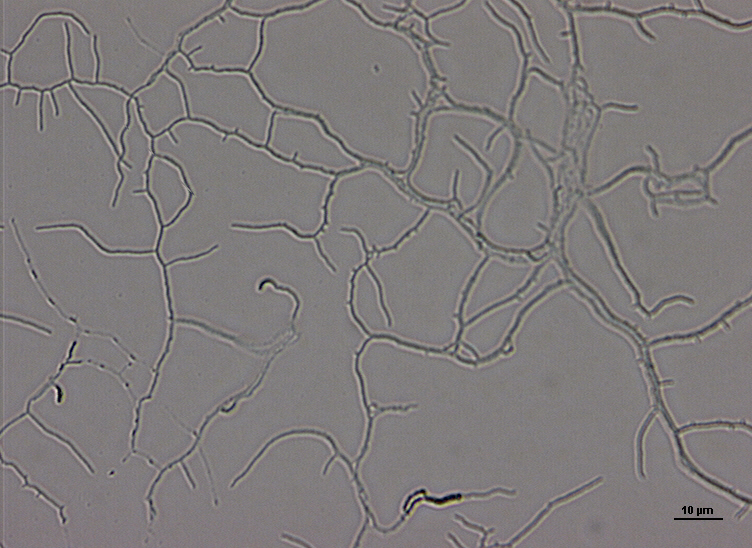